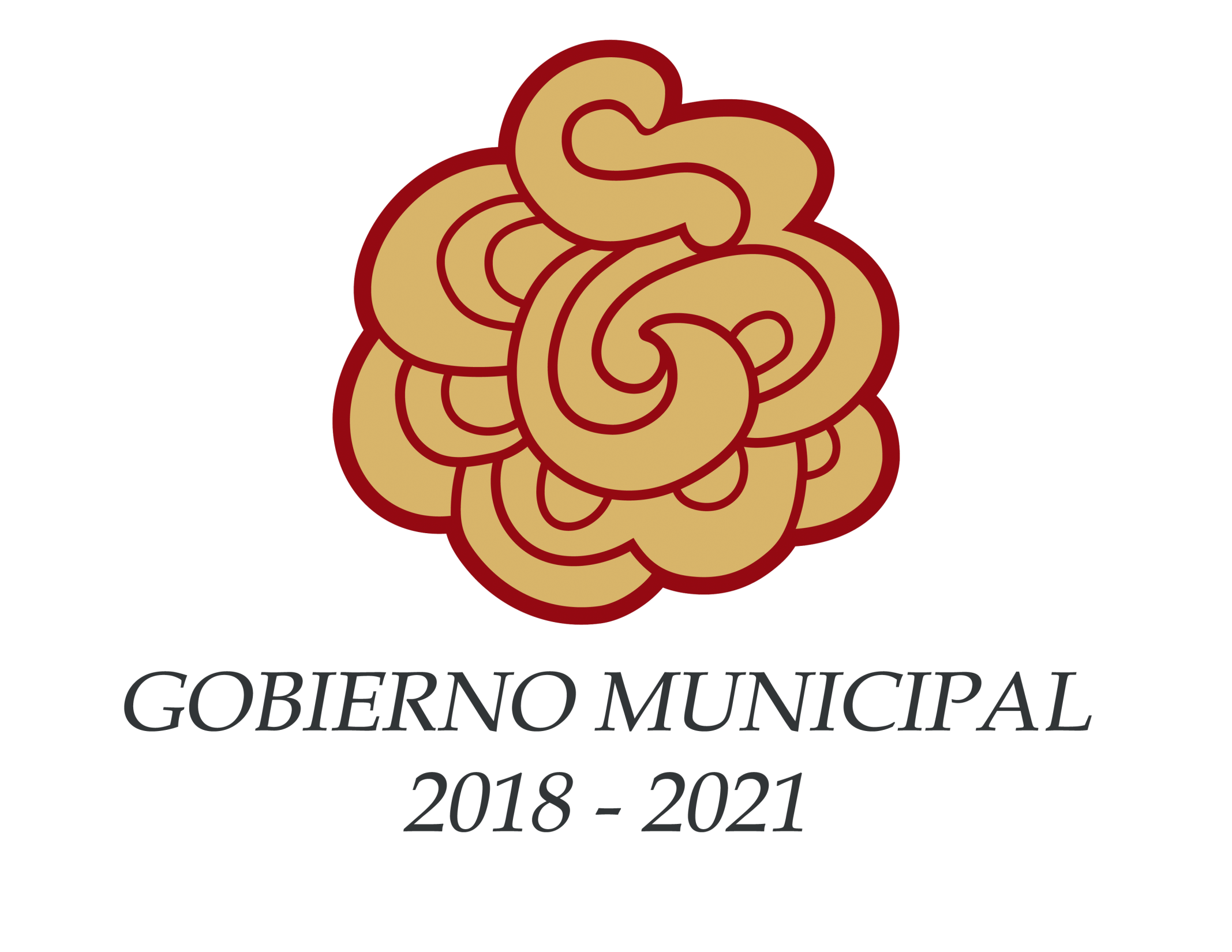 PREVENCION DE ADICCIONES
Población atendida
25 Nuevos expedientes  en periodo Octubre 2018-Junio 2019
Continuación a 15 expedientes que solicitaron apoyo para dar continuidad a su proceso de los 110 archivados de la Administración 2015-2018.
De los cuales
*1 Se envía a Salme Estancia Prolongada. 
*8 Se apoya con traslado y gestión de Comunidad Terapéutica.
*4 Se apoya con traslado, para dar continuidad a tratamiento en Salud mental Estancia Breve.
*1 Se apoya con traslado a Comunidad Terapéutica para mujeres
*1 Se apoya con traslado y gestión a Comunidad Terapéutica de Menores de edad.
TOTAL DE APOYO ECONOMICO ENTREGADO $8600.00